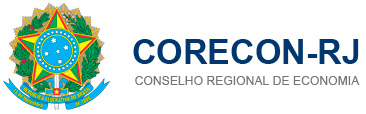 MicroeconomiaCNU - 2024 Parte V
Mercados - Adicional
Prof. Antonio Carlos Assumpção
Doutor em Economia – UFF
Site : acjassumpcao.com
Concentração Industrial*
A importância de medirmos a concentração industrial: 
a maior concentração industrial proporciona maior poder de mercado.
Maior poder de mercado está associado a preços mais altos e a um maior “peso morto”.
Índices de concentração pretendem fornecer um indicador da concorrência existente em um determinado mercado. 
A maior concentração aumenta o poder de mercado da firma, permitindo a prática de preços mais elevados, comparativamente a um mercado concorrencial.
* Os índices que veremos podem ser utilizados para o setor de serviços.
Concentração Industrial
Podemos classificar medidas de concentração como parciais ou sumárias, positivas ou normativas.
Parciais → não utilizam os dados da totalidade das empresas em operação na indústria: razão de concentração (C4 , C8 , C5 ,...)

Sumárias → requerem dados sobre todas as empresas em operação: índice de Hirschman-Herfindahl (IHH) e índice de entropia de Theil.
Positivas → são unicamente função da estrutura aparente do mercado industrial (nível e distribuição das parcelas de mercado) e não dependem de qualquer parâmetro comportamental. 
Normativas → levam em conta, além da estrutura aparente, alguns parâmetros comportamentais.
Concentração Industrial
Taxa de Concentração

A taxa de concentração mede quanto da produção total de uma indústria é produzida por suas maiores empresas. 
Podemos fazer isso para diversos números de empresas, mas exemplificaremos para quatro firmas. 
A Taxa de Concentração de Quatro Firmas (C4) é dada pela fração das vendas totais (ou produção) da indústria geradas pelas quatro maiores empresas da indústria.
Concentração Industrial
Taxa de Concentração


Onde:
Si representam as vendas das quatro maiores firmas;
ST representa as vendas totais das empresas.
De forma equivalente, a taxa de concentração de quatro firmas é a soma das parcelas de mercado das quatro maiores firmas.
Onde  wi = Si / ST.
Concentração Industrial
Taxa de Concentração

Quando uma indústria é composta por um número muito grande de empresas, e cada uma delas é muito pequena, a taxa de concentração de quatro firmas é próxima de zero.
Quando quatro ou menos empresas produzem toda a produção de uma indústria, a taxa de concentração de quatro firmas é igual a 1.
Logo, quanto mais próxima de zero for C4, menos concentrada será a indústria e quanto mais próxima de 1 mais concentrada será a indústria.
Observe que trata-se de uma medida bastante crua do tamanho estrutural de uma  indústria.
Concentração Industrial
Taxa de Concentração: um exemplo.
Suponha uma indústria formada por 6 firmas. Quatro firmas têm vendas de $10 cada e duas têm vendas de $5 cada. Qual a taxa de concentração de quatro firmas para essa indústria ?
Note que as vendas totais são iguais a $50. Logo:


Logo, as quatro maiores firmas dessa indústria respondem por 80% da produção total da indústria.
Concentração Industrial
Note que é um índice positivo e parcial que destaca uma indústria bastante concentrada. Podemos garantir que não há concorrência ?
Lembre-se guerra de preços no setor aéreo brasileiro. Percebeu a importância, em alguns casos, das medidas normativas.
Concentração Industrial
GOL  (08-2011) → a companhia disse que há uma guerra de preços muito forte na indústria de aviação, provocada, principalmente, por excesso de oferta. Segundo o presidente da empresa, Constantino de Oliveira Júnior, esse movimento motivou uma redução da projeção de resultado da empresa para o fim do ano.

O aumento de custos e a redução dos preços deixaram a Gol no vermelho. A empresa registrou prejuízo líquido de R$ 358,7 milhões no segundo trimestre e fechou os seis primeiros meses do ano com perdas de R$ 258 milhões. 

O resultado ocorreu mesmo com o crescimento do número de passageiros transportados: expansão de 13,5% em relação ao mesmo período do ano anterior.
Concentração Industrial
Índice de Herfindahl-Hirschman (IHH)
Outra medida de concentração é o IHH que é dado pela soma dos quadrados das parcelas de mercado das empresas em dada indústria, multiplicada por 10.000, para eliminar a necessidade de decimais.
Ao elevar ao quadrado as parcelas de mercado antes de somá-las, o IHH pondera com maior peso as empresas com maior parcela de mercado. Dito de outro modo, elevar cada parcela de mercado ao quadrado significa atribuir um peso maior as empresas relativamente maiores.


Onde wi é a participação da empresa relativamente à produção da indústria.
Concentração Industrial
Índice de Herfindahl-Hirschman (IHH)
O índice pode variar entre 0 e 10.000, que corresponde a 100% (100) elevado ao quadrado.
O valor máximo, 10.000, corresponde a um mercado monopolista (uma única empresa) e o índice tende a zero quando maior o número de empresas.
Mercados com valores inferiores a 1.000 são competitivos. 
Mercados com índice entre 1.000 e 1.800 são moderadamente concentrados.
Mercados com IHH superior a 1.800 são muito concentrados. 
No caso de fusões, variações de mais de 100 pontos despertam a atenção das autoridades responsáveis pelas ações antitruste.
Concentração Industrial
Índice de Herfindahl-Hirschman (IHH): Um exemplo.

Suponha uma indústria com 3 empresas. Duas têm vendas de $10 cada e uma têm vendas de $30 (total de $50).
Qual o IHH para essa indústria?  Qual é a taxa de concentração C4?



A taxa de concentração de 4 firmas é igual a 1, pois as três maiores empresas representam todas as vendas da indústria.
Limitações das Medidas de Concentração
Estatísticas e outros dados devem sempre ser interpretados com cuidado e as medidas de concentração não são exceção. Vejamos algumas limitação dos índices de concentração que vimos anteriormente.
Mercados Globais 
A taxa de concentração (C4) e o IHH são baseados em uma definição de produto de mercado que exclui produtos importados. Logo, não é levada em consideração a penetração de produtos importados. 
Isso tende a superestimar o verdadeiro nível de concentração em indústrias nas quais um número significativo de produtores estrangeiros atende o mercado.
Limitações das Medidas de Concentração
Mercado Relevante
Os índices apresentados, em geral, levam em consideração todo o território nacional. Entretanto, muitas vezes, os mercados relevantes são locais e podem ser compostos por apenas poucas empresas. Quando os mercados relevantes são locais, o uso de dados nacionais tende a subestimar o nível efetivo de concentração nos mercados locais.
Por exemplo, suponha que cada um dos 50 Estados Norte-Americanos possua apenas 1 posto de gasolina. Se todos os postos fossem do mesmo tamanho, cada empresa teria uma parcela de mercado de 1/50. A taxa de concentração de quatro firmas, com base nos dados nacionais seria de 4/50 = 8%. Mas para um consumidor do Texas não é vantajoso comprar gasolina nos outros 49 estados, uma vez que o mercado relevante é seu mercado local. Logo, nesse caso, temos uma medida de concentração tendenciosa.
Limitações das Medidas de Concentração
Definições de Indústria e Classes de Produtos
Quando construímos um índice há uma agregação considerável entre classes de produtos. 
Por exemplo, a taxa de concentração de quatro firmas para refrigerantes era de 46% em 2002, nos EUA. Parece um número baixo, dado o domínio desse mercado pela Coca-Cola e Pepsi. No entanto, essa taxa de concentração foi baseada em uma definição mais ampla de refrigerantes, incluindo mais tipos de bebidas engarrafadas, incluindo sucos, chá gelado e limonada.
Como então determinar quais produtos pertencem a qual indústria ?  Em geral, os produtos substitutos próximos (que possuem elevada elasticidade-cruzada positiva) são considerados pertencentes a uma classe de indústria.
Monopólio Natural
O Monopólio Natural
É o caso de uma empresa capaz de produzir a quantidade total ofertada por uma indústria a um custo inferior ao custo que seria obtido por várias empresas.
Os monopólios naturais ocorrem devido à presença de significativas economias de escala.

Regulamentação na Prática
É muito difícil estimar as funções de custo e demanda da empresa, pois estas podem mudar de acordo com as condições de mercado, que encontram-se em constante evolução.
Regulamentação do Preço do Monopólio Natural
Na ausência de regulamentação, o monopolista produz Qm e cobra Pm
Se o preço máximo fosse fixado em PC, a empresa teria prejuízo (P < Cme) e abandonaria o setor.
P
Fixando o preço máximo em  Pr obtém-se o maior nível possível  de produção; o LTe é igual a zero.
Pm
CMe
Pr
CMg
PC
D = RMe
RMg
Qr
Qm
QC
Quantidade
Regulamentação do Preço do Monopólio Natural
Note então que:
quanto mais próximo o preço fixado estiver do CMg, maior a eficiência econômica (lembre-se que em concorrência perfeita P = CMg);
se o regulador obrigar o monopolista natural a cobrar um preço igual ao CMg, mas P < CTMe, a produção será igual a zero.
1) CEBRASPE (CESPE) - ACI (COGE CE)/ COGE CE/Auditoria
A falha de mercado relativa a setores cujo processo produtivo se caracteriza pelo fato de os custos unitários declinarem conforme o aumento da quantidade produzida é representada pela existência de
externalidades positivas.
monopólios naturais.
mercados incompletos.
assimetrias informacionais.
free riders na utilização de bens públicos.
Monopólio Natural: situação na qual a produção por uma firma resulta em um CTMe menor do que se várias firmas operassem nesse mercado.
Motivo: economias de escala. Logo, o CTMe , nesse caso, é declinante.
2) CEBRASPE (CESPE) - Diplomata/ IRBr/2017
Com relação a um produto de um mercado que está sob a situação de monopólio natural, o gráfico a seguir mostra: a curva de demanda, D, que corresponde ao preço de venda, p, para cada quantidade, Q, demandada pelo mercado, e a curva de custo marginal, C, que corresponde ao custo marginal, CMg, quando a produção atinge Q unidades. Nesse gráfico, CMg e p estão medidos na mesma escala do eixo vertical.
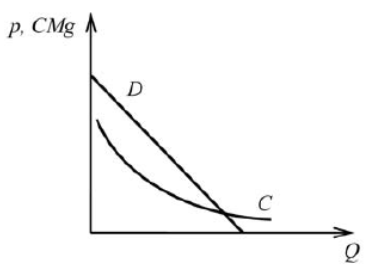 Tendo como referência as informações e o gráfico apresentados, bem como conceitos a eles pertinentes, julgue o item que se segue.
A quantidade a ser produzida e vendida no mercado a que se refere o gráfico em questão é igual àquela determinada pelo cruzamento das curvas D e C.
(  ) Certo
(  ) Errado
X
Concorrência Monopolista
A natureza  da concorrência monopolista é a existência de muitas firmas, livre entrada e saída e informações perfeitas. 
Entretanto, diferentemente da concorrência perfeita, as firmas vendem produtos similares, porém não idênticos. Dito de outro modo, cada vendedor pratica a  diferenciação  do  produto,  tentando distingui-lo dos produtos dos concorrentes através de propaganda, serviços, qualidade e/ou localização.
O tamanho do poder de monopólio depende do grau de diferenciação do produto.
Exemplos dessa estrutura de mercado bastante comum são: Cremes dentais, Sabonetes, Antigripais, …
CMg
CMg
CMe
CMe
PCP
PLP
DCP
DLP
RMgCP
RMgLP
QCP
QLP
Concorrência Monopolista
$
$
Curto Prazo
Longo Prazo
LTunitário
Q
Q
Concorrência Monopolista
Equilíbrio no Curto Prazo
Demanda negativamente inclinada: produtos diferenciados.
Demanda relativamente elástica: bons substitutos.
Lucros são máximos quando RMg = CMg.
A empresa aufere lucros econômicos.
Concorrência Monopolista
Equilíbrio no Longo Prazo
Os lucros atraem novas empresas para o mercado (não há barreiras à entrada).
A demanda da empresa cai para DLP.
A produção e o preço da empresa caem.
A produção do setor aumenta.
Não há lucro econômico no longo prazo(P = CMe).
P > CMg → persiste algum grau de poder de mercado.
Concorrência Monopolista
Competição Monopolística e Eficiência Econômica
A existência de poder de monopólio (diferenciação) implica um preço mais elevado do que na competição perfeita. 
Apesar de não haver lucro econômico no longo prazo, a empresa não produz no ponto de CMe mínimo, e há excesso de capacidade.
Observe que, apesar do peso morto, existe um benefício não capturado pela nossa análise: a diversidade de produtos.
1) FGV – Anal. da Defensoria Pública (DPE RO)/Anal. em Eco./2015
Suponha que em uma cidade existam muitas padarias. No entanto, em um bairro específico chamado “Vizinhança” existe apenas uma. Muitos moradores do bairro compram nessa padaria pela comodidade. Mas o preço elevado do pão francês faz com que alguns moradores prefiram ir a padarias localizadas mais distantes. Assim, o fato de a padaria no bairro “Vizinhança” ter algum grau de poder na fixação do preço do pão francês, nesse contexto mostra que a estrutura de mercado é de:
Note que existe uma diferenciação no serviço, a comodidade. Isso permite algum grau de poder de fixação de preço para a padaria da vizinhança.
Portanto, temos um modelo que se assemelha à concorrência monopólica.
monopólio natural no bairro “Vizinhança” e oligopólio na cidade;
monopólio de Cournot no bairro “Vizinhança” e competição perfeita na cidade;
competição monopolística por causa da localização diferenciada em relação às demais padarias da cidade;
monopólio por fixar um preço mais elevado do que a média praticada pelas demais padarias da cidade;
oligopólio de Bertrand, por liderar o preço do pão na cidade.
2) FGV - Analista Censitário (IBGE)/Análise Socioecon/2017
Com relação à teoria de mercados, observe as seguintes afirmações:
 I. não tem lucro econômico a longo prazo;
 II. equilibra receita marginal com custo marginal;
 III. há livre entrada e saída de empresas.
Assinale a alternativa que indica a estrutura de mercado que satisfaz as afirmações:
monopólio e concorrência perfeita;
oligopólio e monopólio;
concorrência perfeita e concorrência monopolista;
concorrência monopolista e oligopólio;
concorrência perfeita e oligopólio.
Qual a diferença entre Concorrência Perfeita e Competição Monopólica ? No caso da segunda estrutura de mercado, os produtos não são homogêneos, são apenas “bons” substitutos.
3) FGV – Prof. de Nível Superior (SEE PE)/Gestão e Neg./ Com/2016
Relacione os exemplos a estrutura de mercado às respectivas características.
- 1. Concorrência Perfeita -  2. Concorrência Monopolística  -  3. Oligopólio - 
  4. Monopólio
(  ) Existe  uma  quantidade  suficiente  de  ofertantes  no  mercado  de tal maneira que nenhum consegue afetar o preço isoladamente.
(  ) Um grupo de empresas pode afetar o preço de mercado, podendo existir uma líder que exerce maior influência do que as demais, por ter uma fatia maior do mercado.
(  ) O  nível de produção que  maximiza os lucros ocorre na parte elástica da demanda de mercado.
(  ) Todas  as  empresas  produzem  o  mesmo  produto,  mas  algumas conseguem diferenciar seu produto por meio do marketing, o que lhes proporciona algum poder de mercado.
1
3
4
2
Assinale a opção que indica a relação correta, de cima para baixo.
1 – 2 – 3 – 4.
1 – 3 – 4 – 2.
1 – 4 – 2 – 3.
2 – 1 – 4 – 3.
2 – 1 – 3 – 4.
Sinalização de Preços e Liderança de Preços
Sinalização de Preços

É uma forma de conluio implícito, no qual uma empresa anuncia um aumento de preço na esperança de que outras empresas a acompanhem.

É um padrão de determinação de preços no qual uma empresa  anuncia regularmente alterações de preços que, depois, serão acompanhadas por outras empresas.

Esse comportamento padrão é chamado de Liderança de Preço → uma firma é reconhecida implicitamente como líder e as demais são as seguidoras de preço, que acompanham a “sinalização” da líder.
Trata-se de uma alternativa para a impossibilidade de coalizão.
Sinalização de Preços e Liderança de Preços
O mercado mundial de diamantes é controlado pela De Beers, que produz cerca de 80% dos diamantes no mundo, e atua como líder do mercado. 

Adicionalmente, existem muitos outros pequenos produtores, que seguem as decisões de preço da De Beers. 
A De Beers (a líder) sinaliza o preço e as outras empresas aceitam o preço decidido pela líder. A De Beers é entendida como uma empresa dominante.
As outras empresas maximizam o lucro, dado o preço.
São “tomadoras de preços”, maximizando o lucro fazendo: P = CMg.
Exemplo
Digamos que a demanda por diamantes seja dada por: 𝑃 = 100 − 𝑄𝑡, sendo 𝑄𝑡 a produção conjunta das duas firmas (De Bears, a líder, e uma outra empresa menor)*. Se as funções custo marginal da seguidora e da líder forem representadas, respectivamente, por CMg𝑆 = 4𝑄 e CMg𝐿 = 0,4𝑄, então:
Resolvendo o problema:
A função de oferta da seguidora é encontrada igualando o seu custo marginal ao preço do produto (tomadora de preço):
Quantidade produzida pela seguidora
*Por uma questão de simplicidade, vamos supor a existência de duas firmas: uma firma dominante (a líder) e uma seguidora (ou oferta do grupo das empresas de menor porte).
Exemplo
Logo, a demanda residual da empresa líder é dada por:
Para determinar a receita marginal da líder, inicialmente invertemos a função de demanda líquida:
Portanto, a Receita Total da firma líder é dada por:
Exemplo
Logo, a receita marginal da firma líder é dada por:
Podemos obter a produção ótima da firma líder igualando seu custo marginal à sua receita marginal.
Substituindo na função de demanda da firma líder, obtemos o preço.
A firma seguidora toma esse preço como dado e, com isso, produz a seguinte quantidade:
Exemplo
A firma líder (De Beers) e a seguidora cobram o mesmo preço e a líder atende 77% do mercado.
77%  33%
Curva de Demanda Quebrada
Tenta explicar porque os preços dos oligopólios são relativamente estáveis, mesmo quando os custos se alteram.
P
CMg1
P*
CMg0
D
Q*
Q
RMg
Curva de Demanda Quebrada
Preços elásticos acima de P*
Se o CMg aumenta e a firma eleva seu preço a quantidade demandada cai muito, pois as outras firmas (concorrentes) não acompanharão o aumento de preço.
Preços inelásticos abaixo de P*
Se o CMg diminui e a firma reduz seu preço a quantidade demandada aumenta pouco, pois as outras firmas (concorrentes) acompanharão a queda no preço.